Кто был ответственен за рубрику «Бабушкины помощники»?
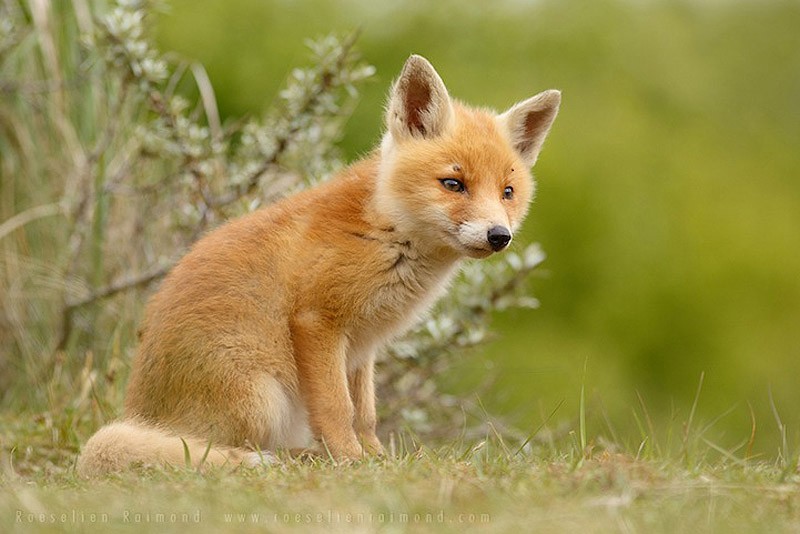 У кого в начале учебного года в портфеле были орешки, грибы и бантики?
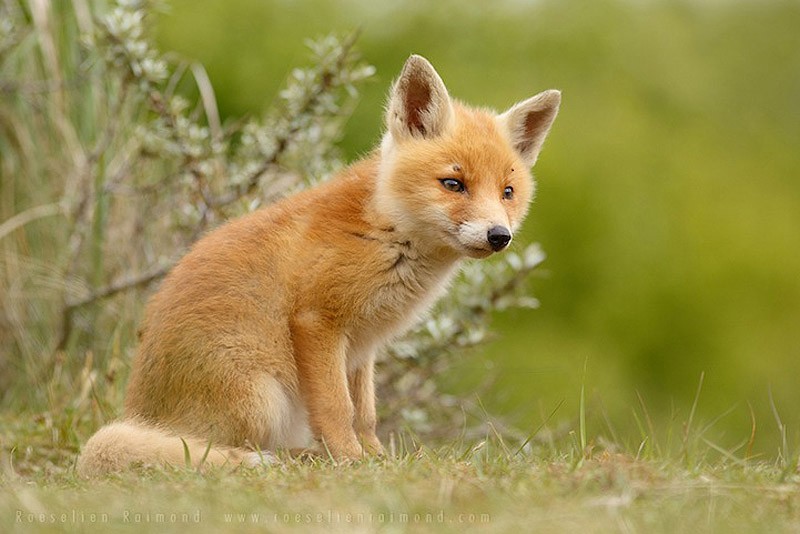 Кто устал учиться, и сказал маме, что больше в школу не пойдет?
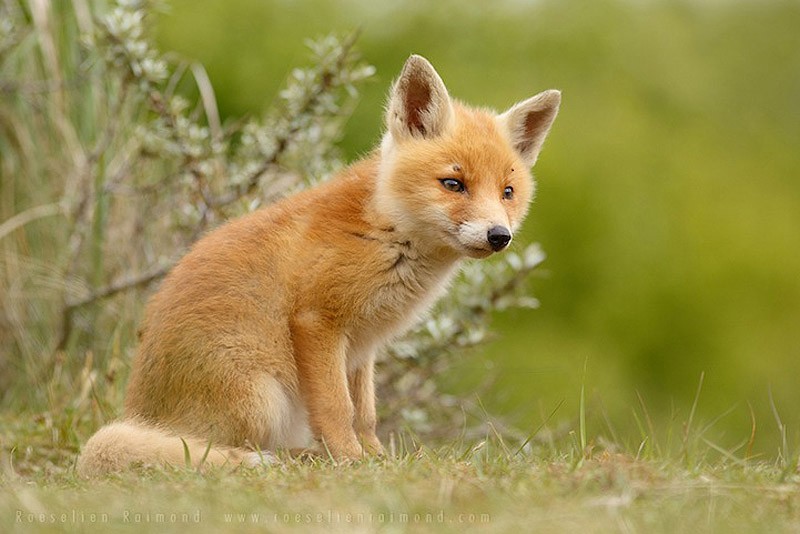 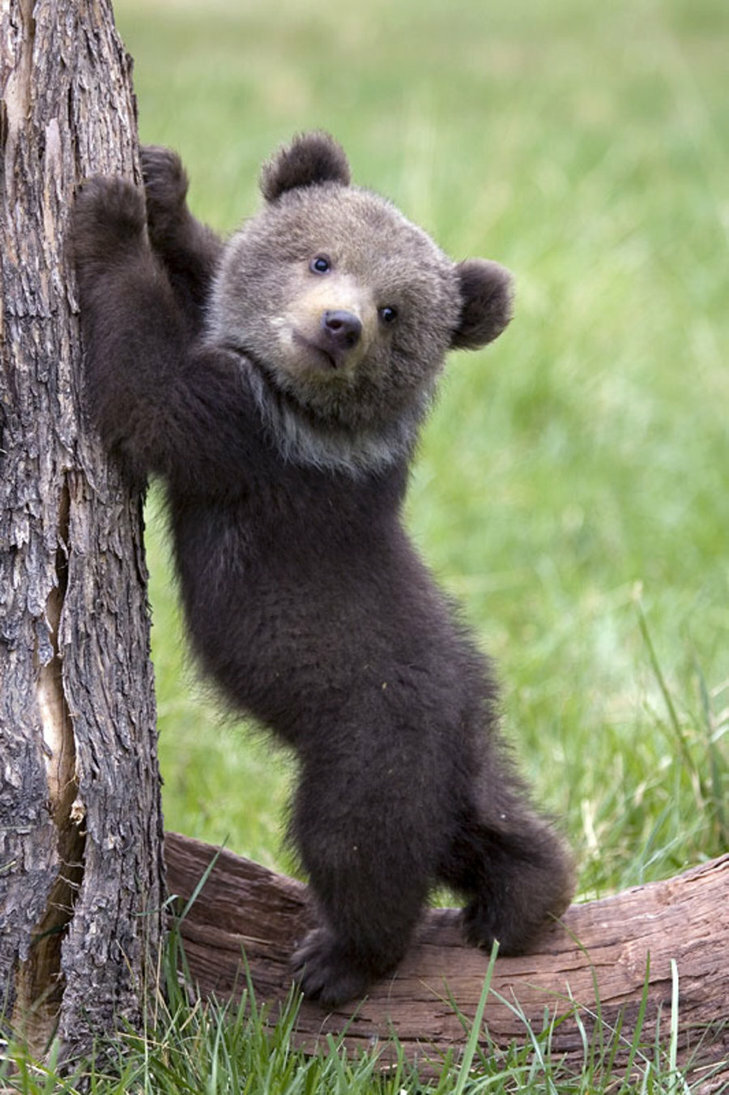 Кто на уроке не слушал учителя, а наблюдал за снежинкой?
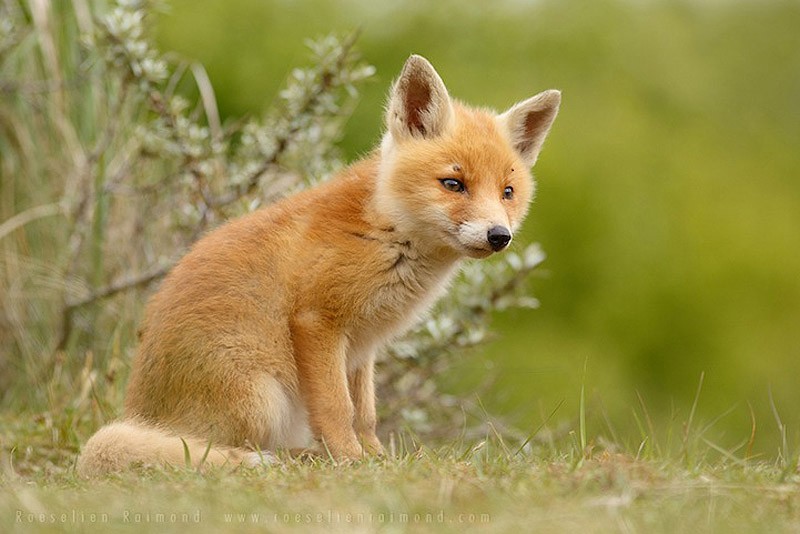 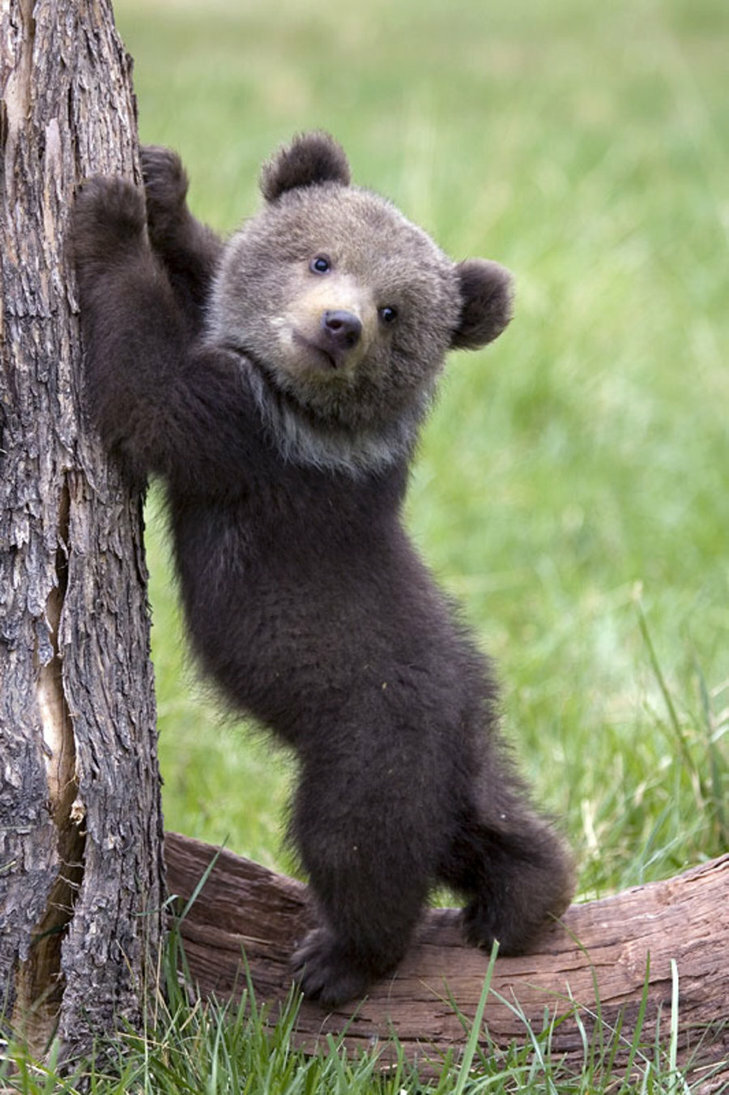 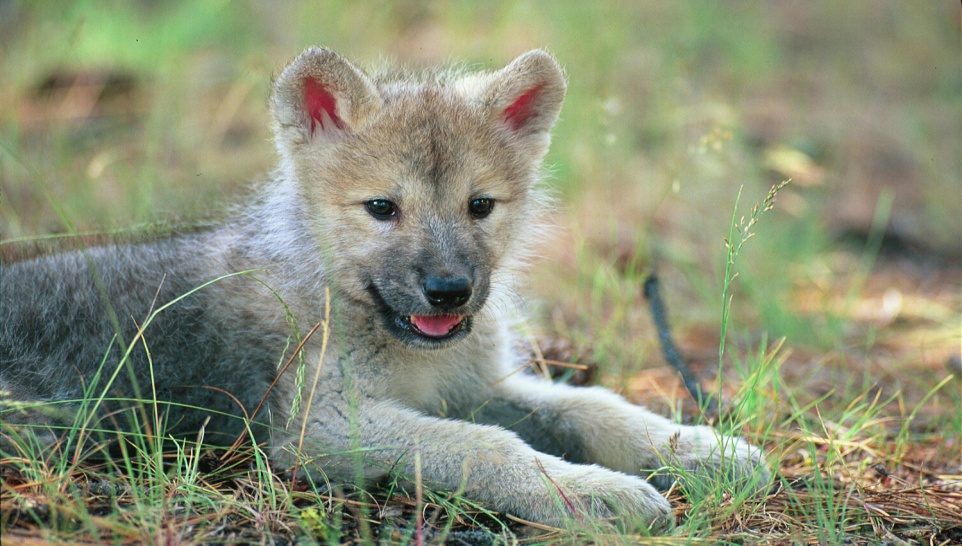 Кто боялся идти в школу 1 сентября? И почему?
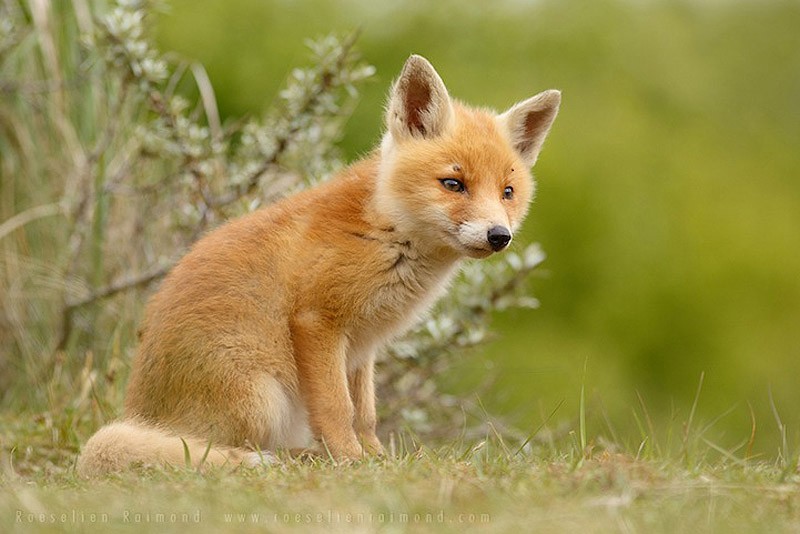 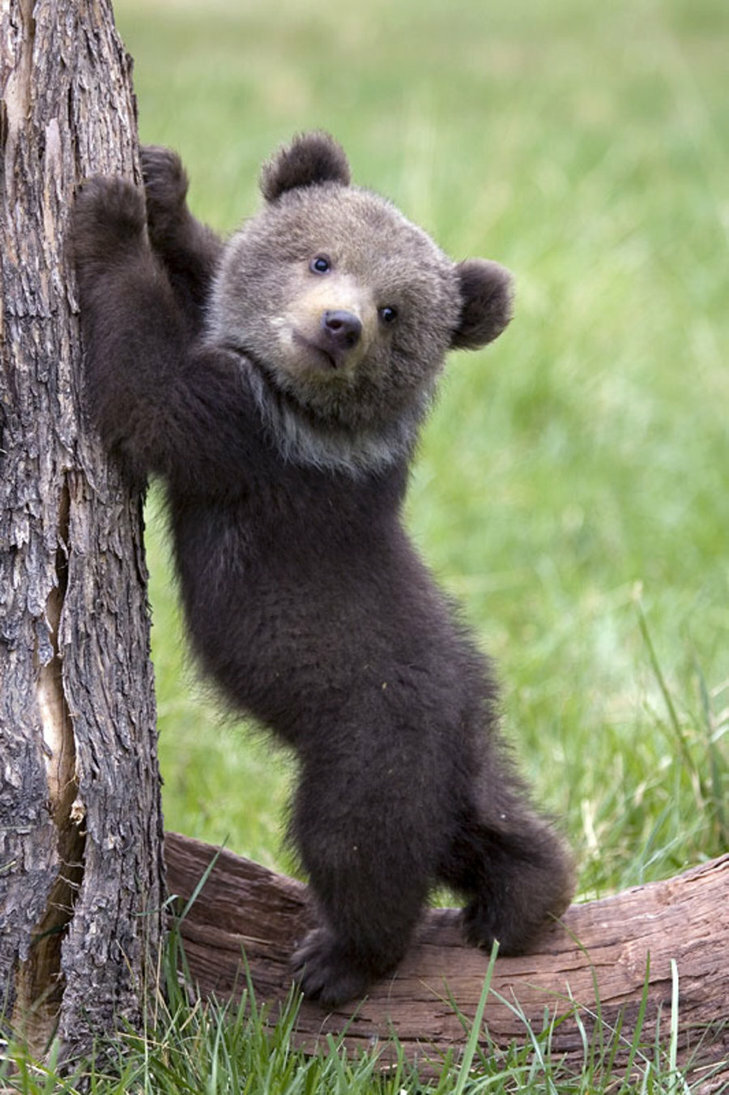 Кто пришел в школу и рассказал ученикам, что помогает бабушке и дедушке?
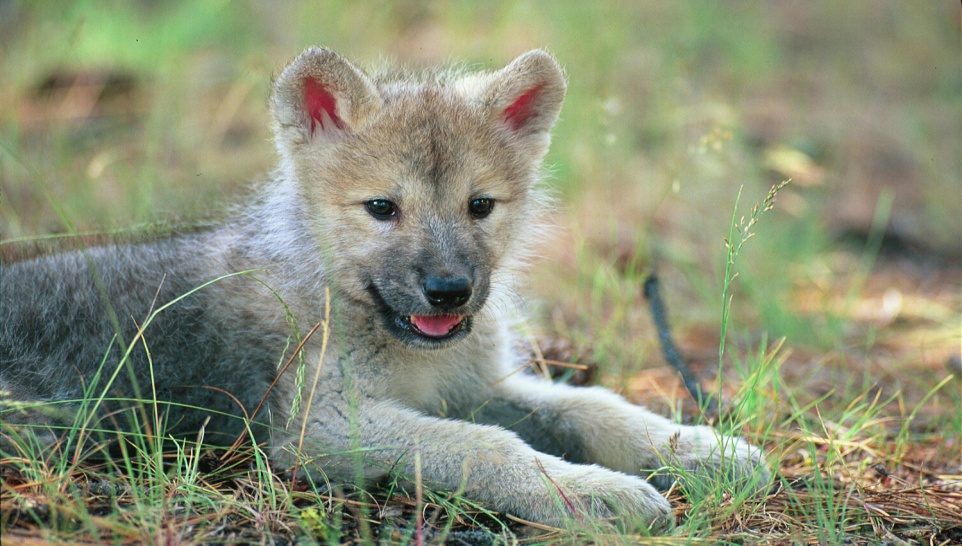 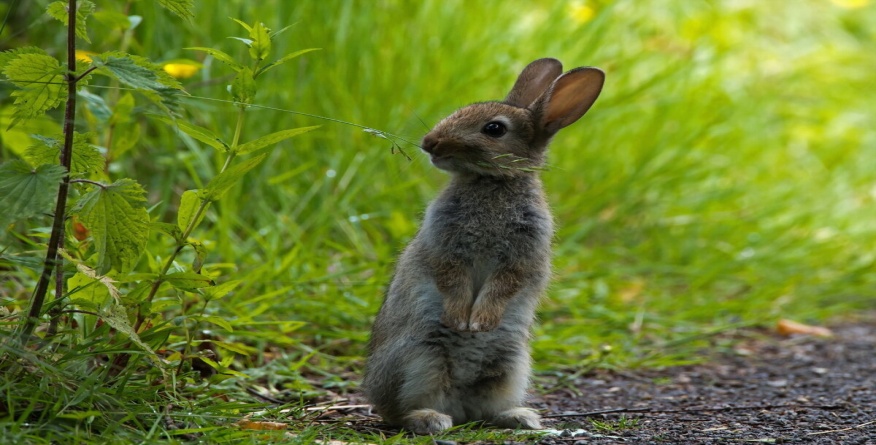 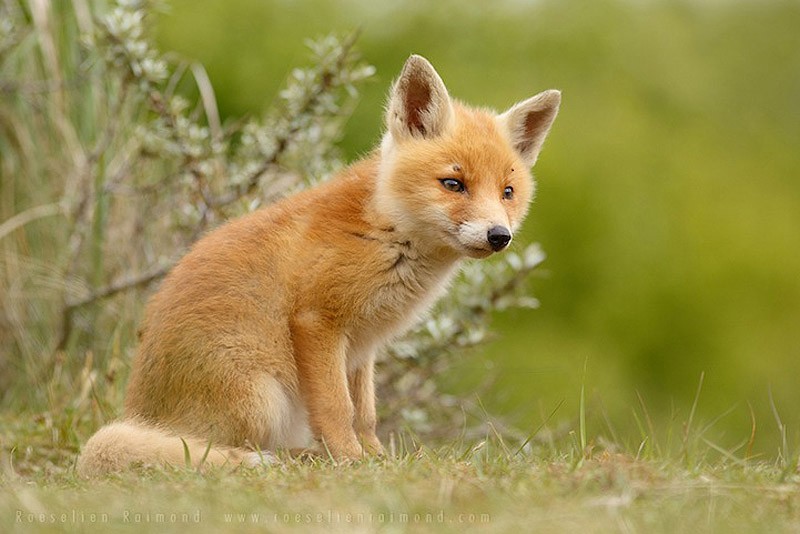 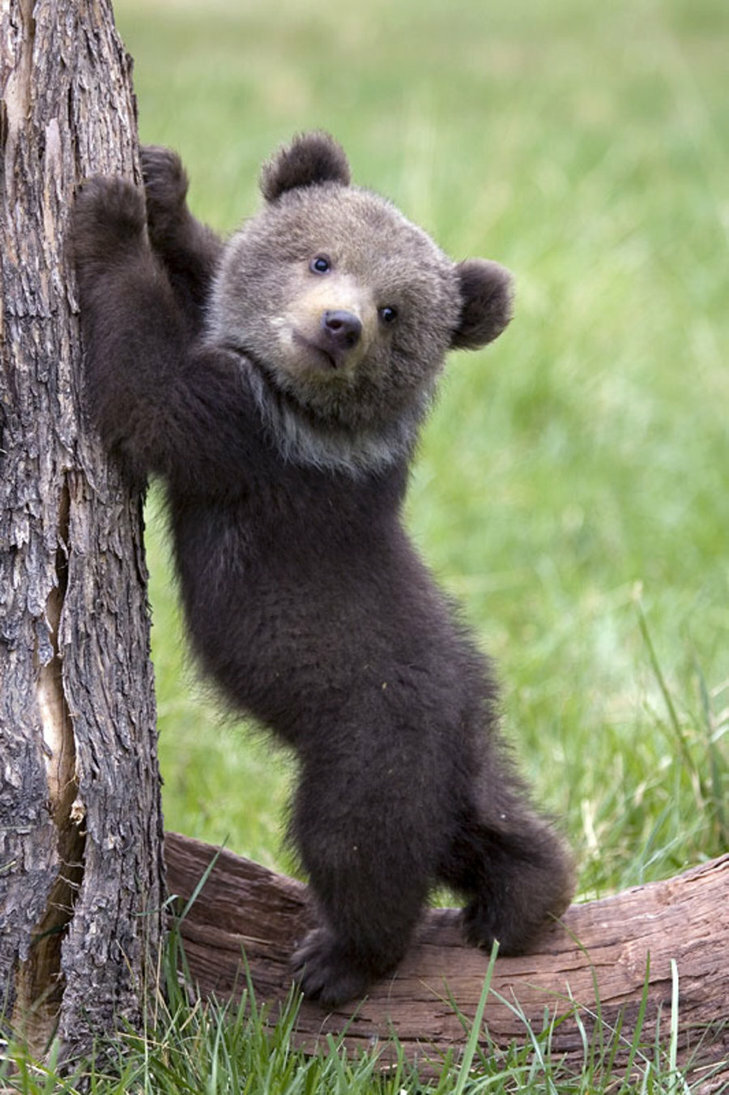 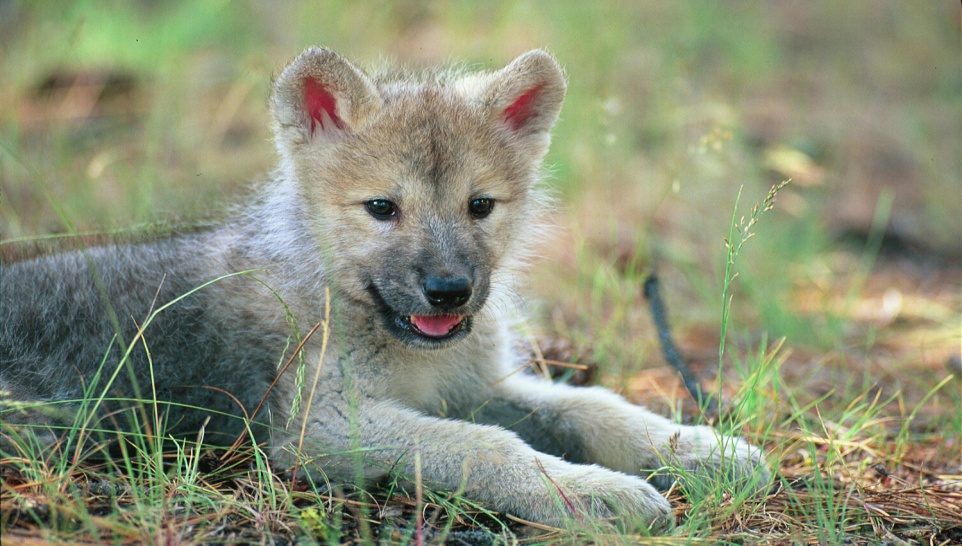 Кто не умел общаться, ябедничал и обижал других учеников?
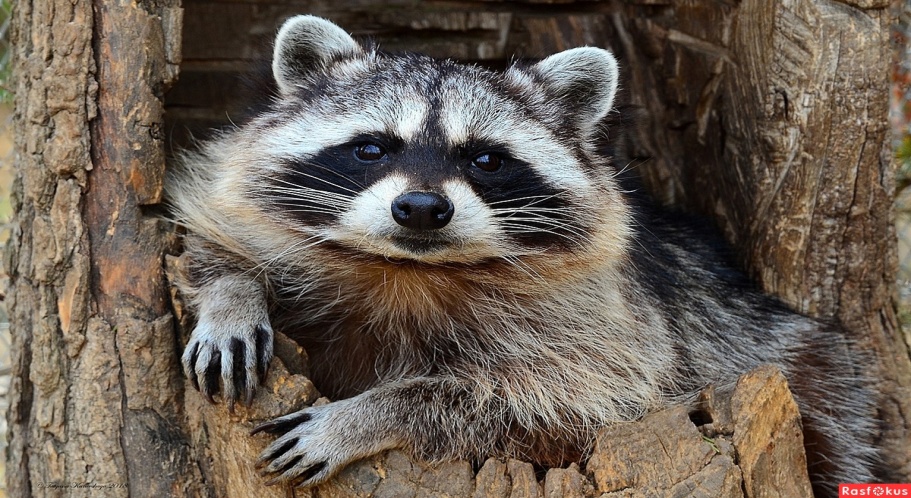 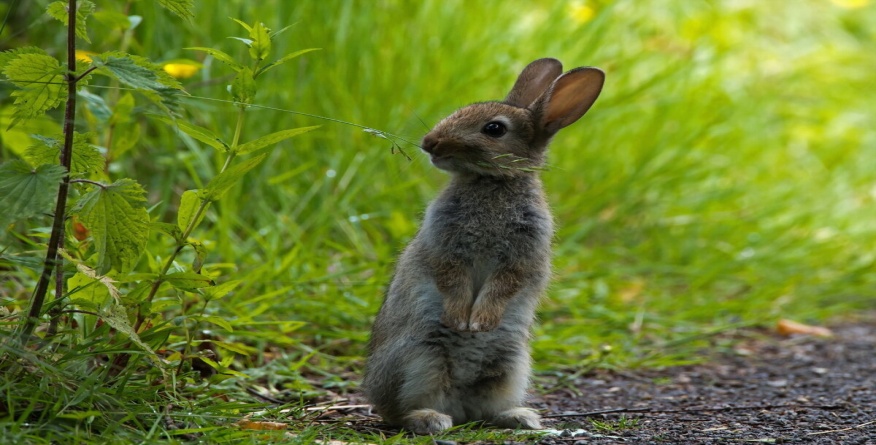 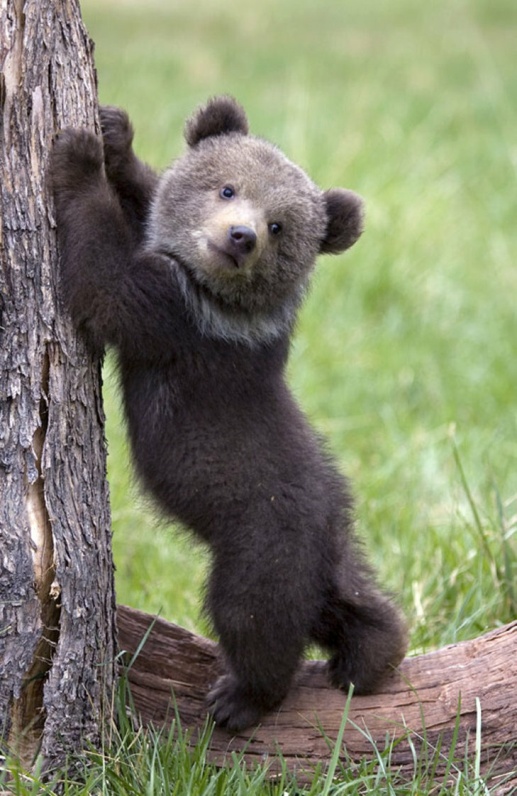 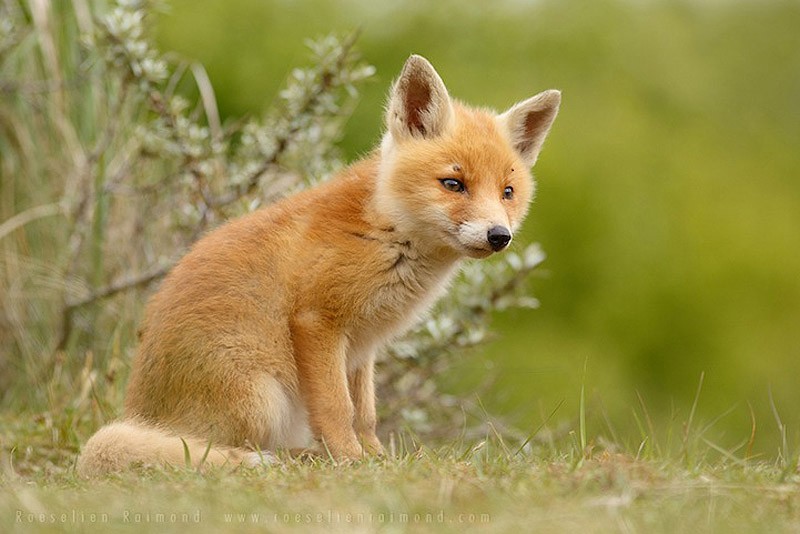 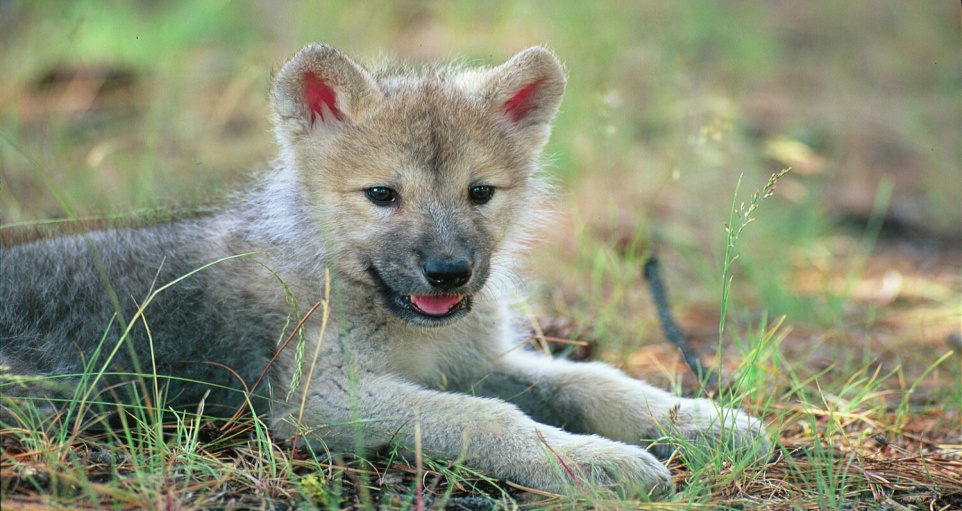 Кто считал себя самым лучшим учеником, привлекал внимание учеников баловством?
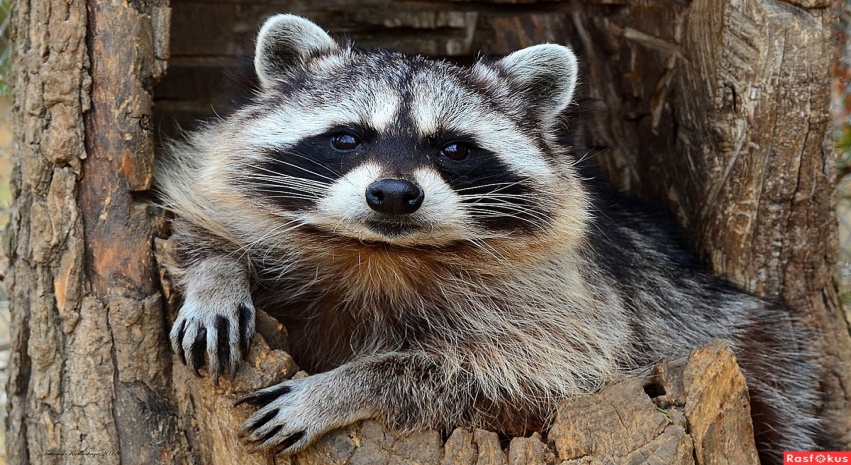 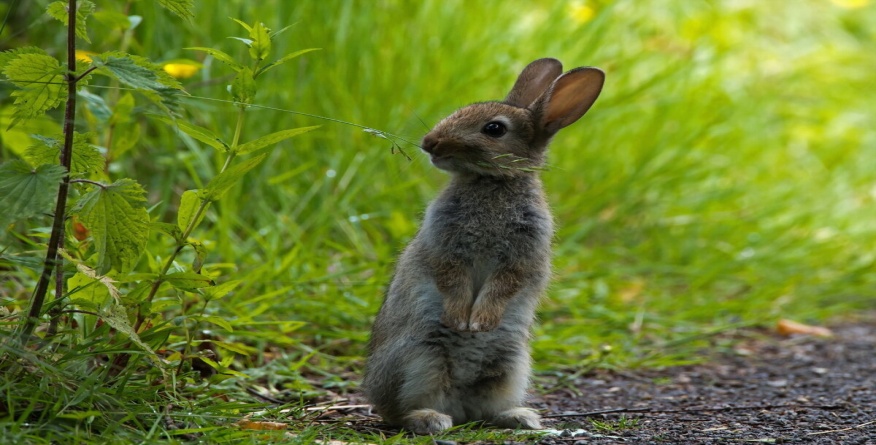 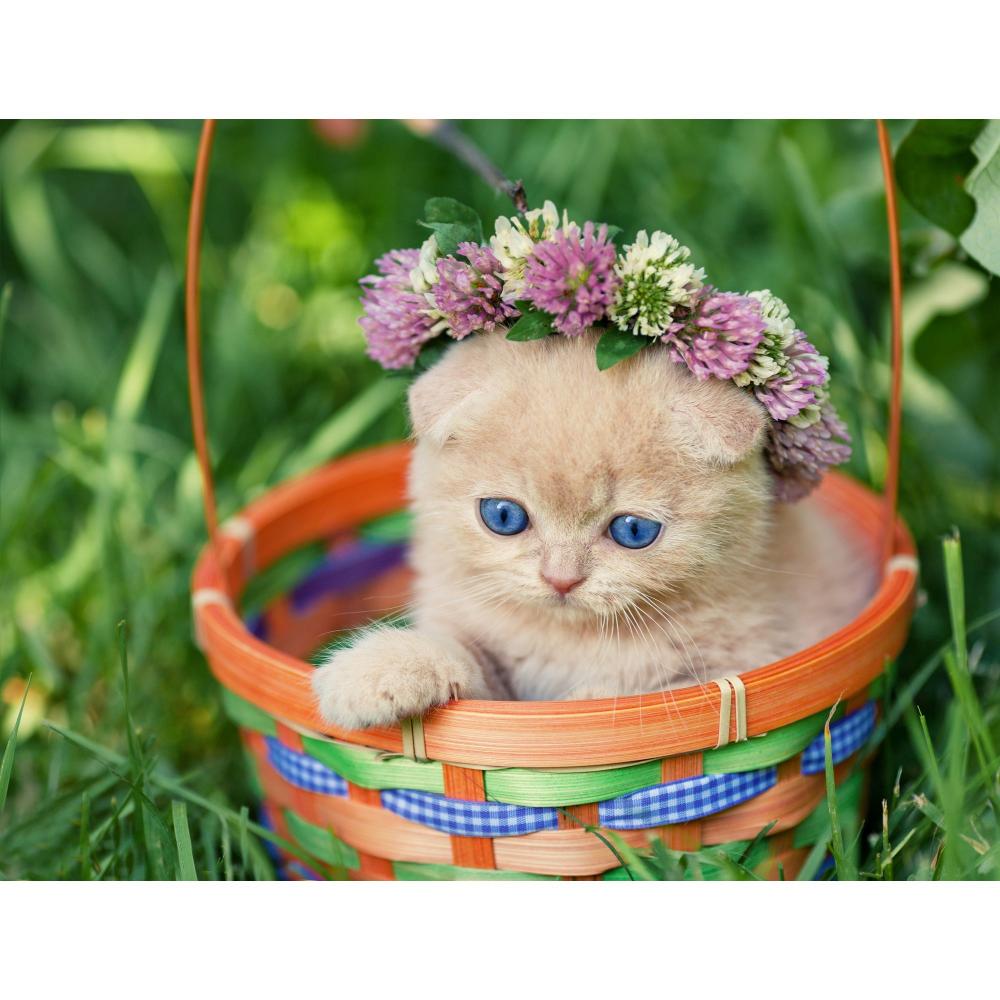 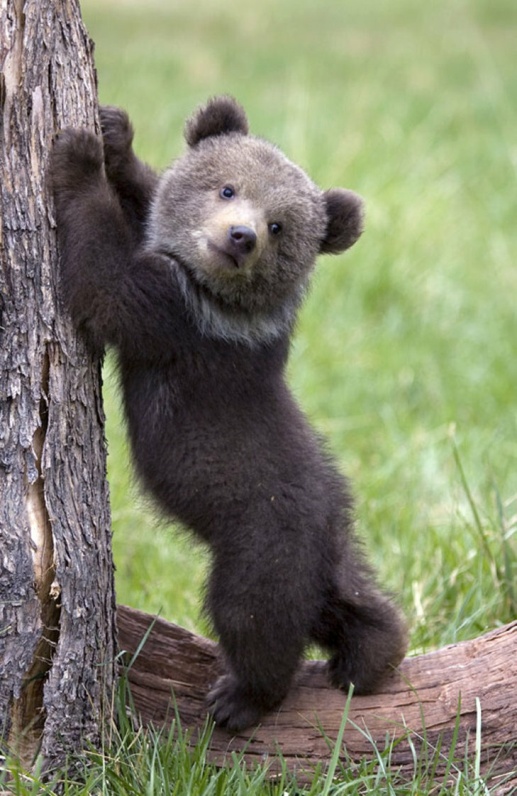 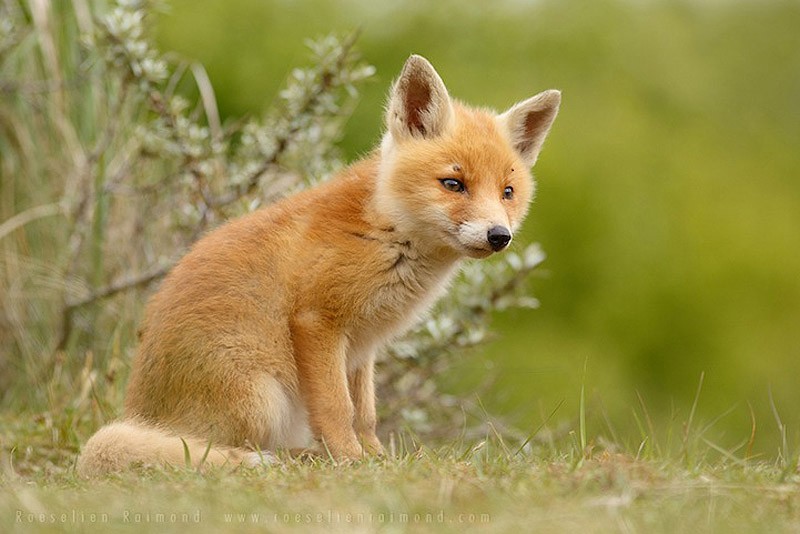 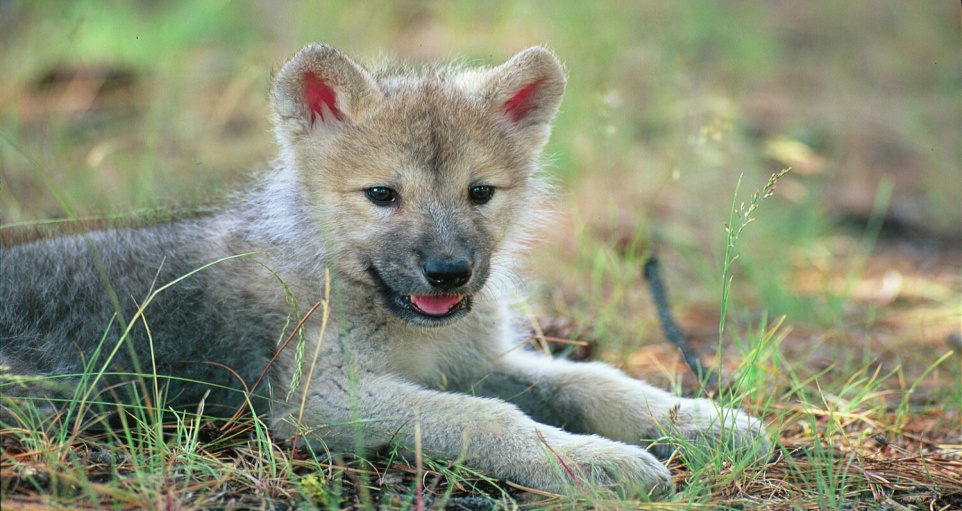 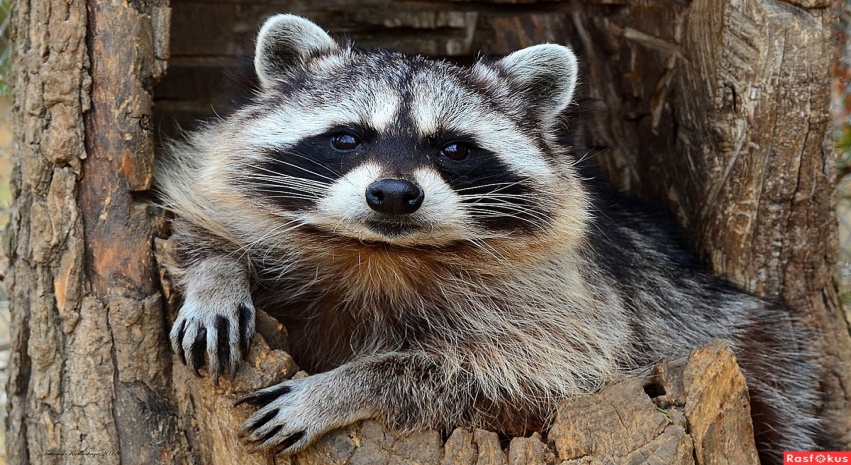 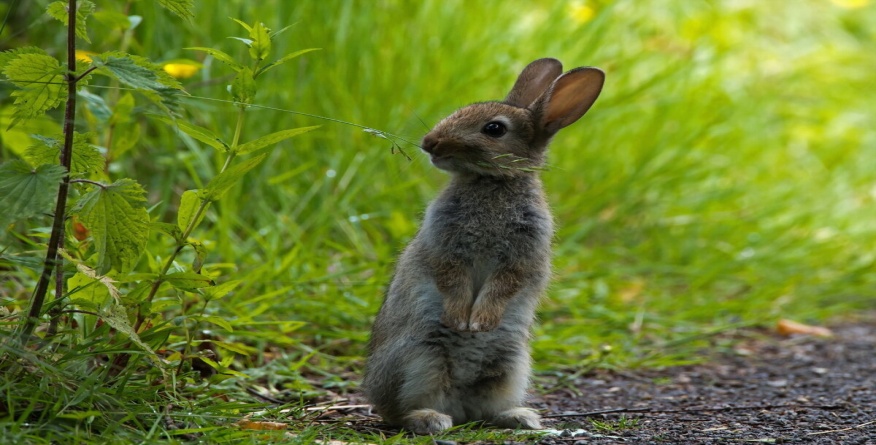 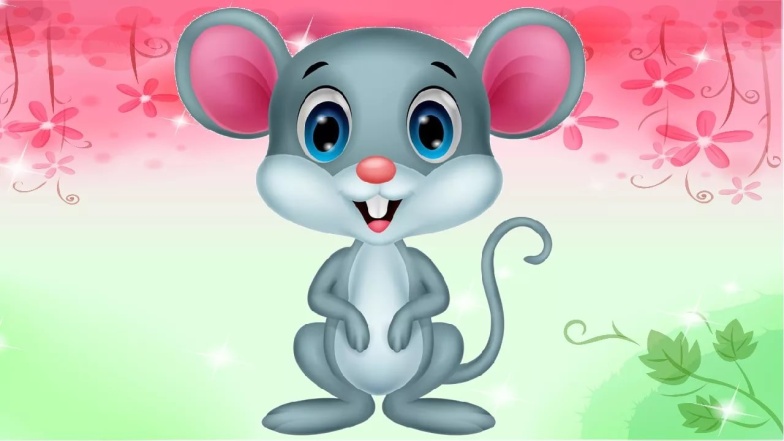 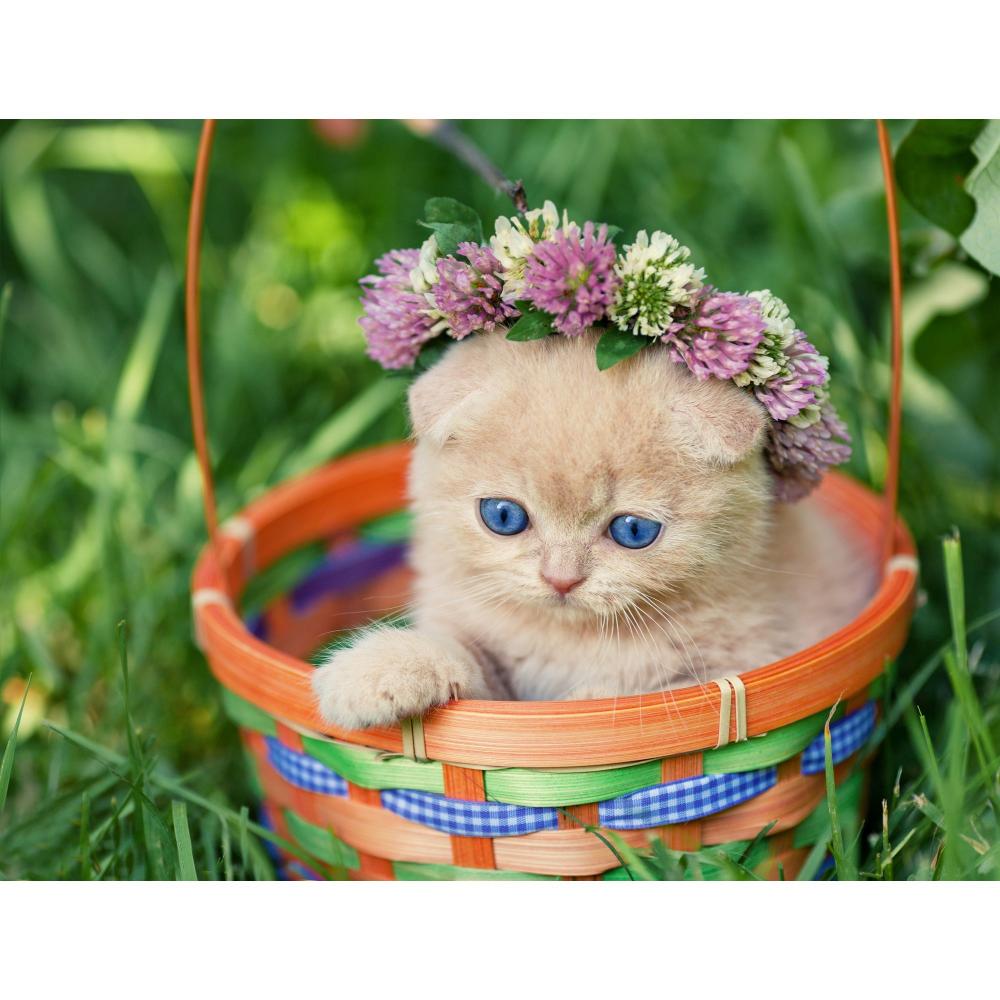 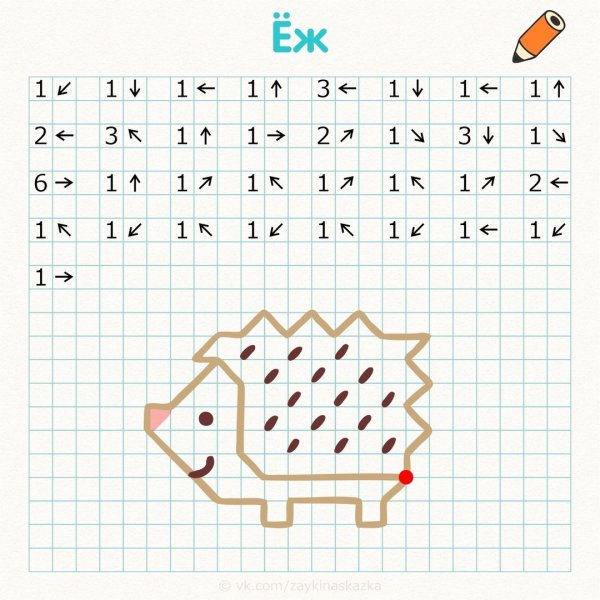 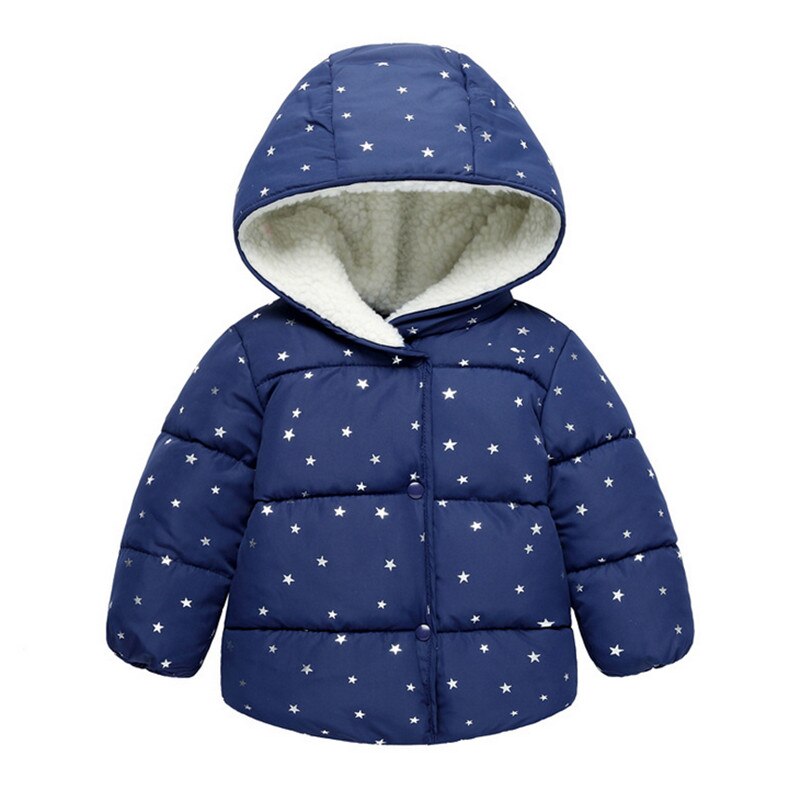 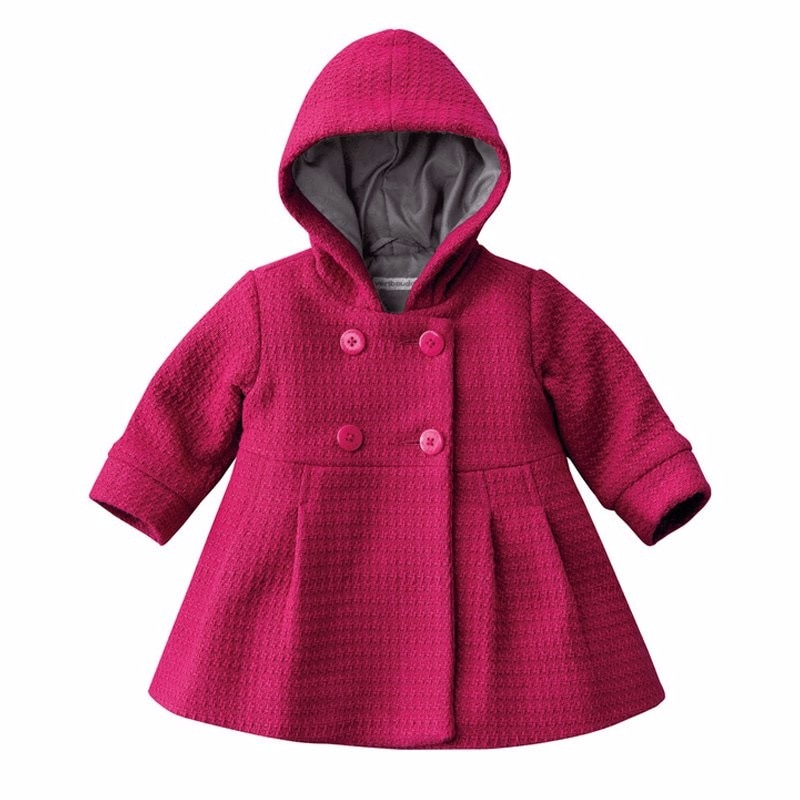 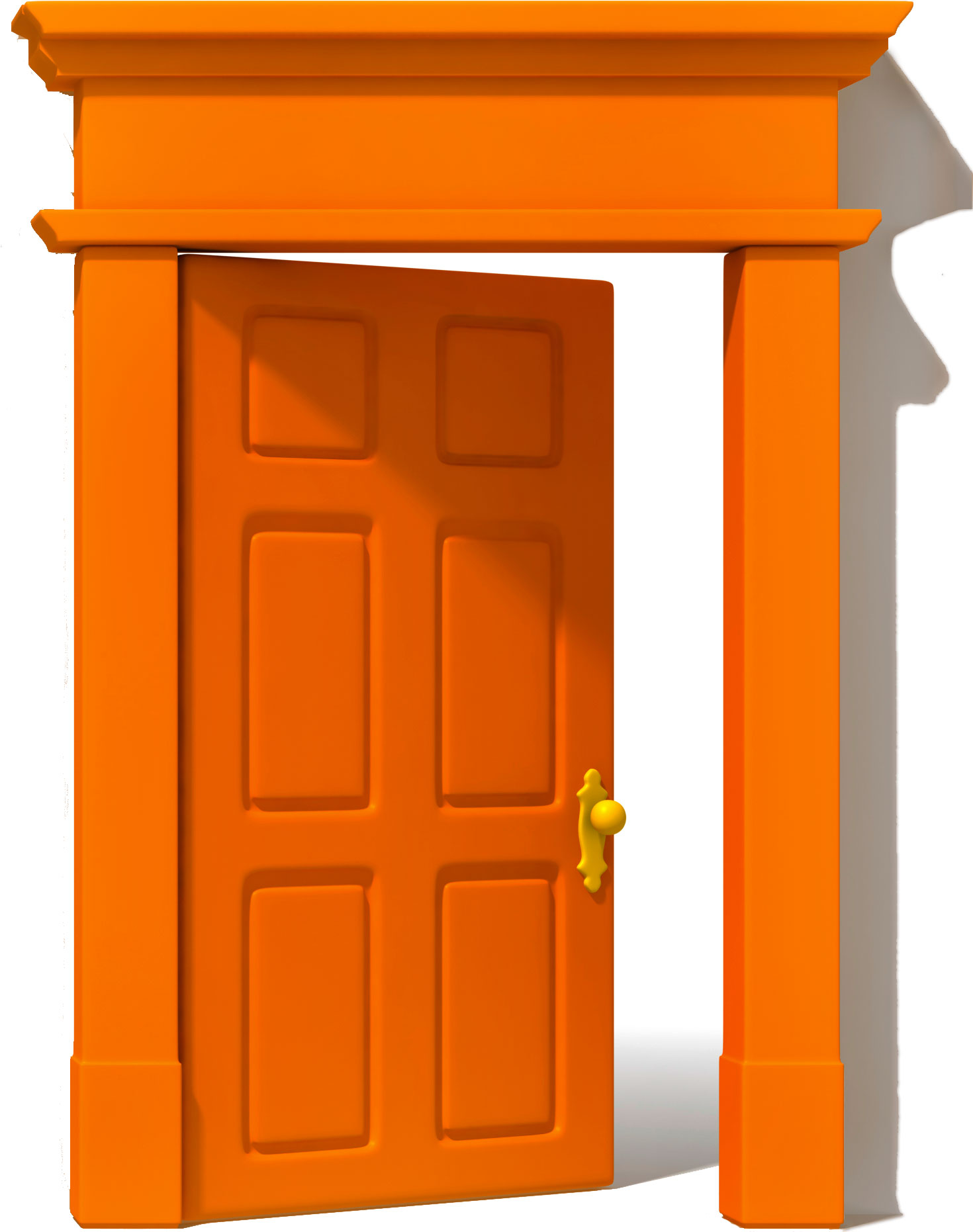 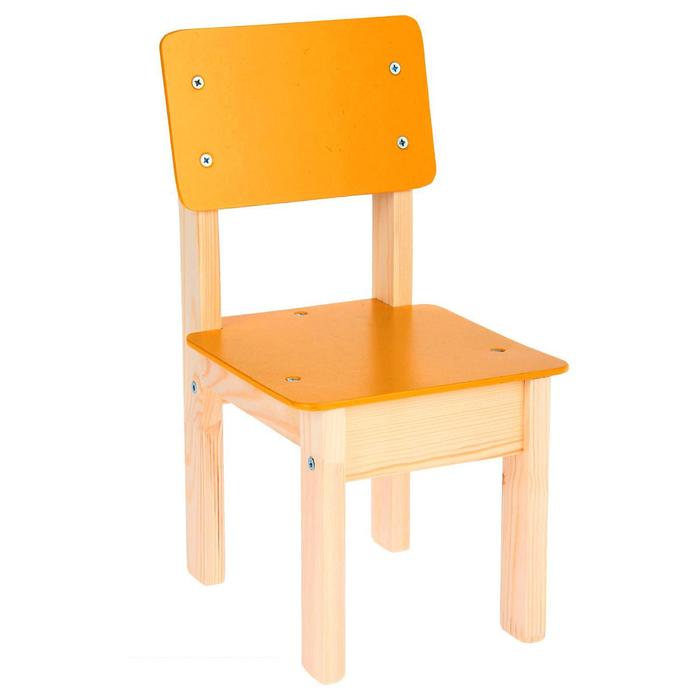 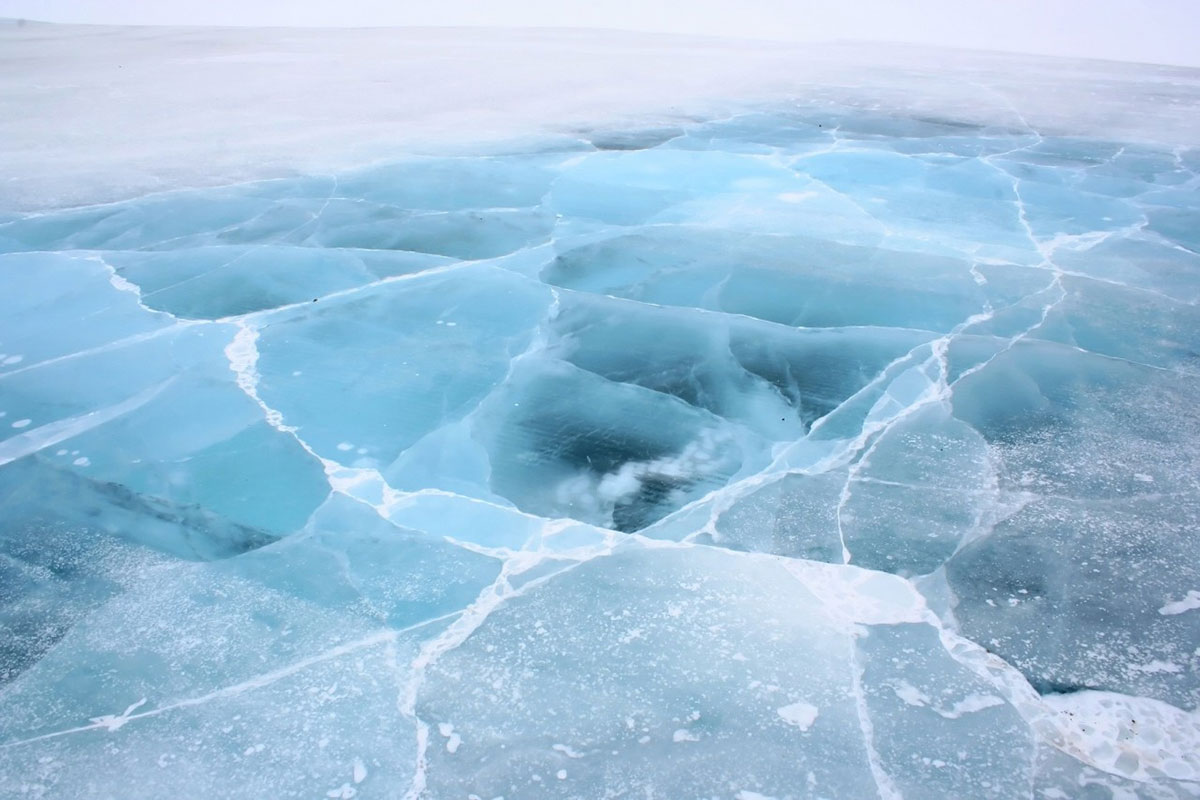 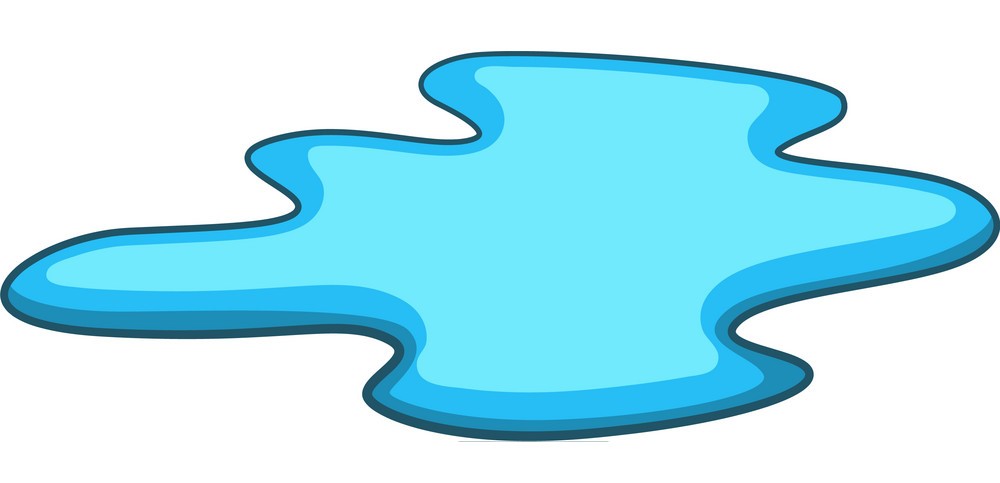 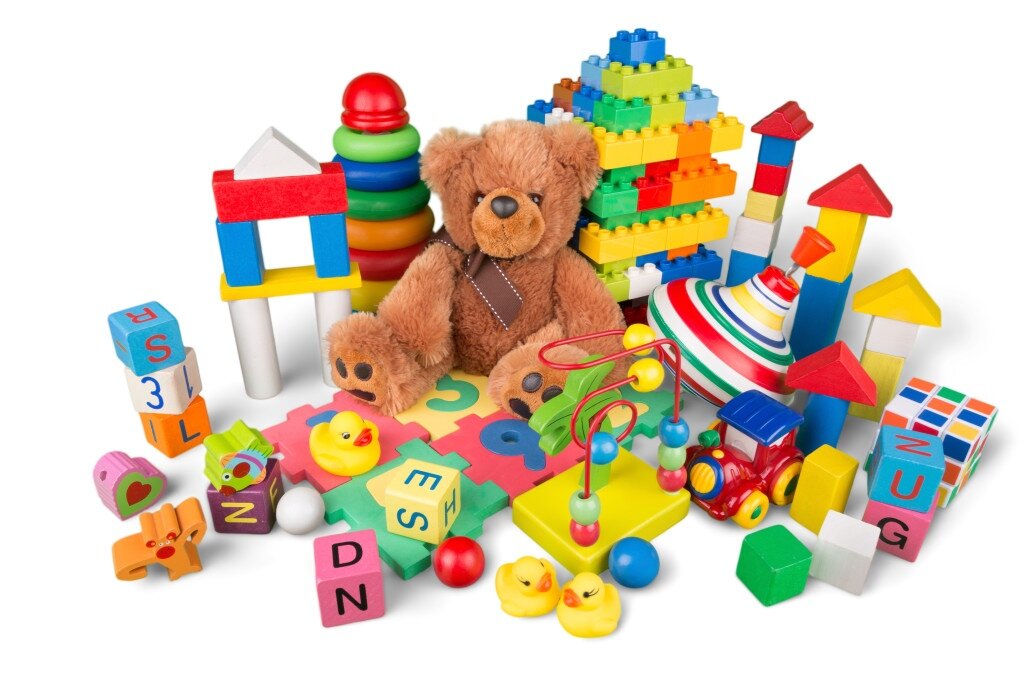 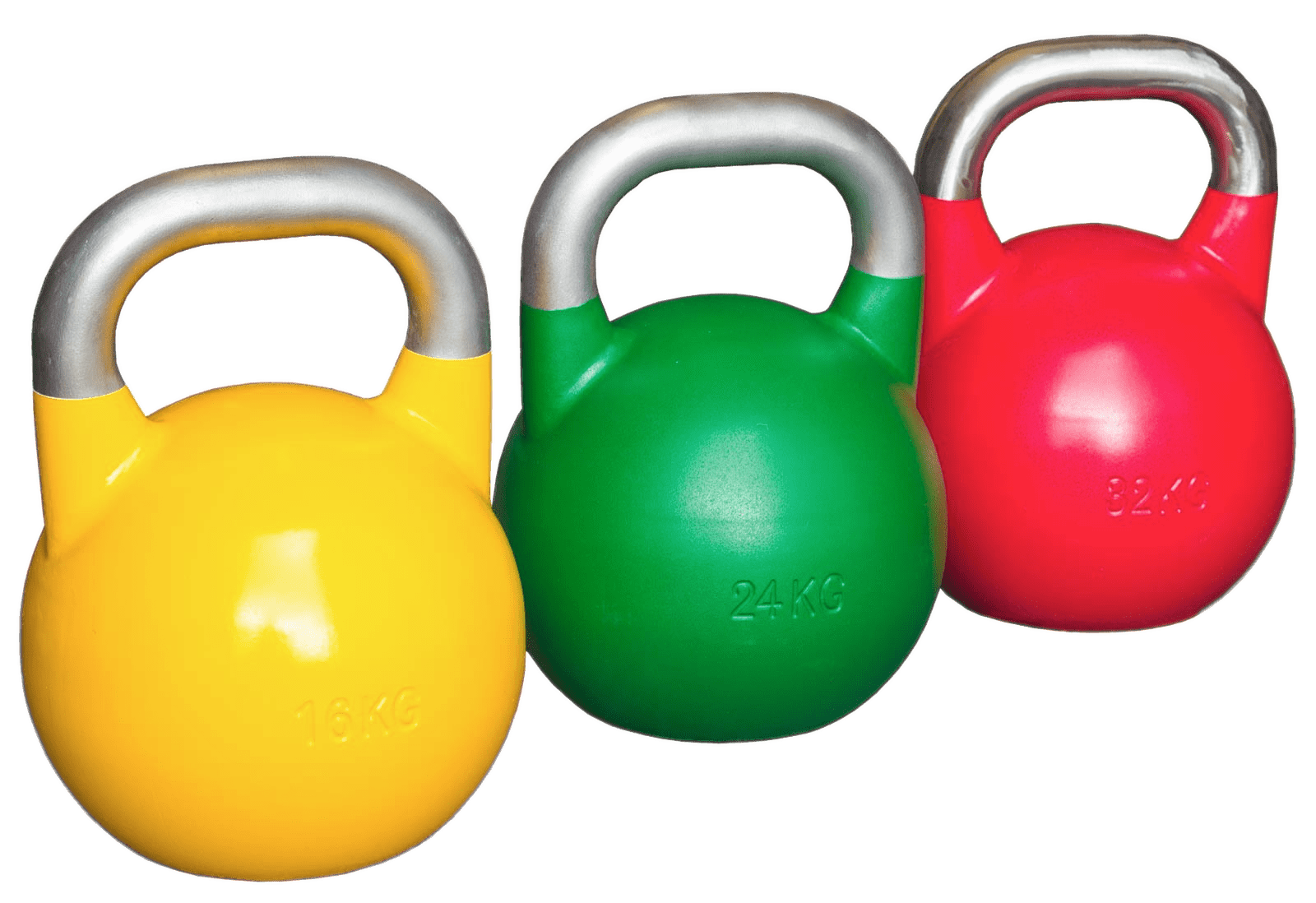 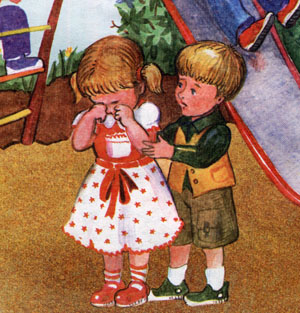 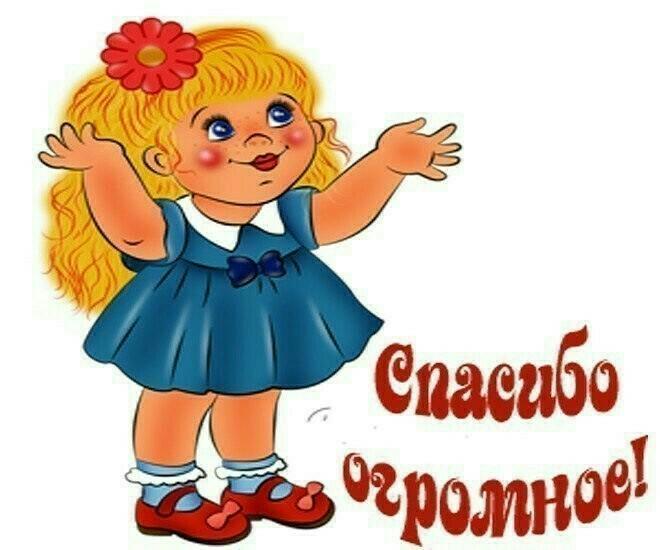 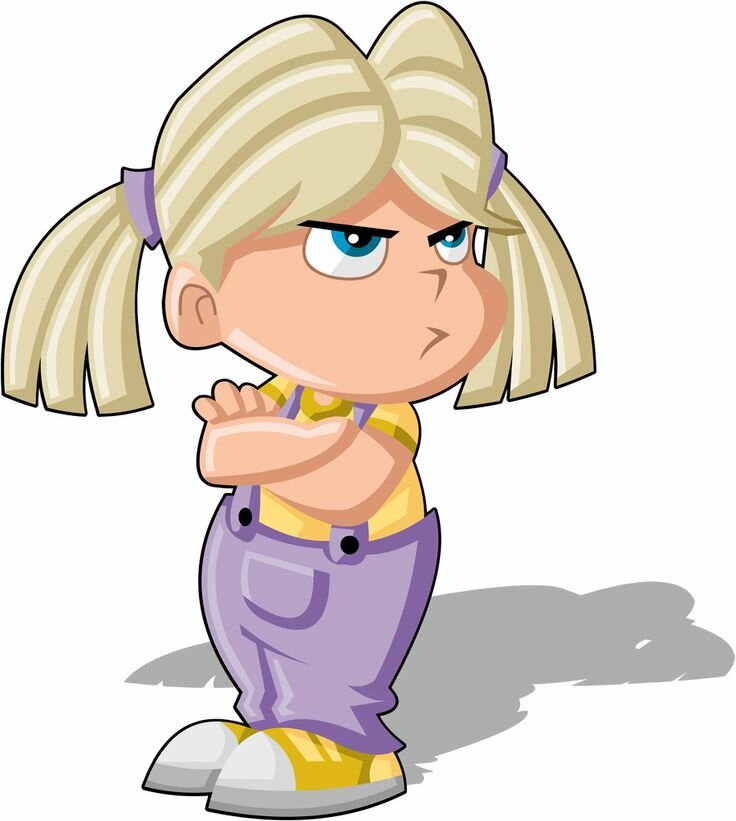 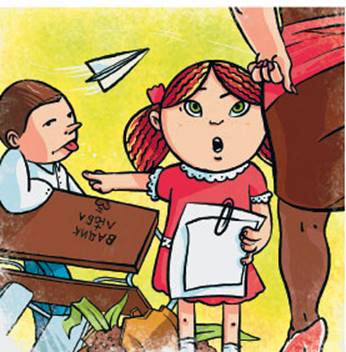 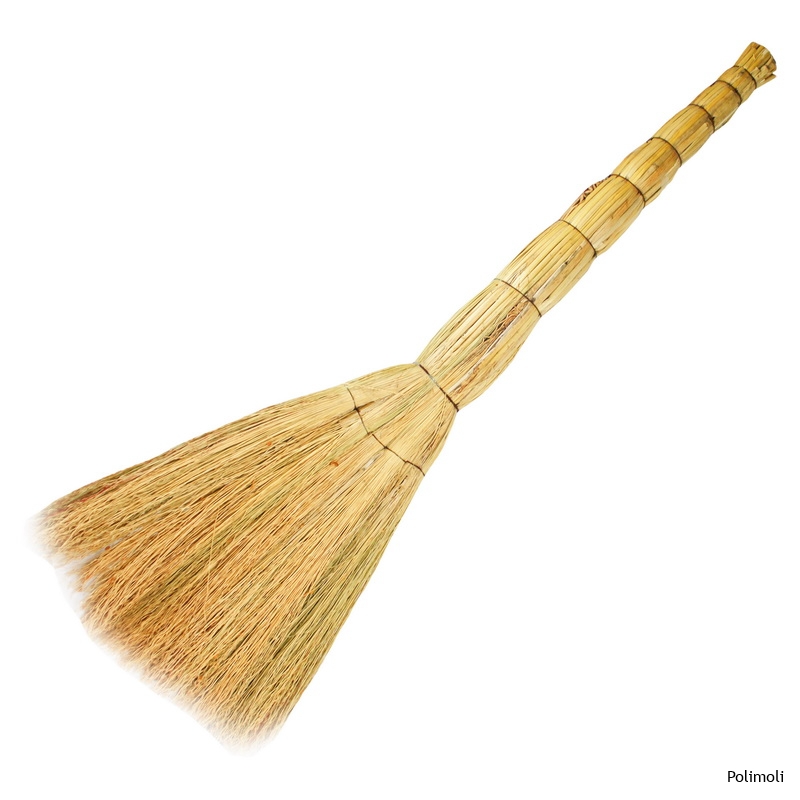 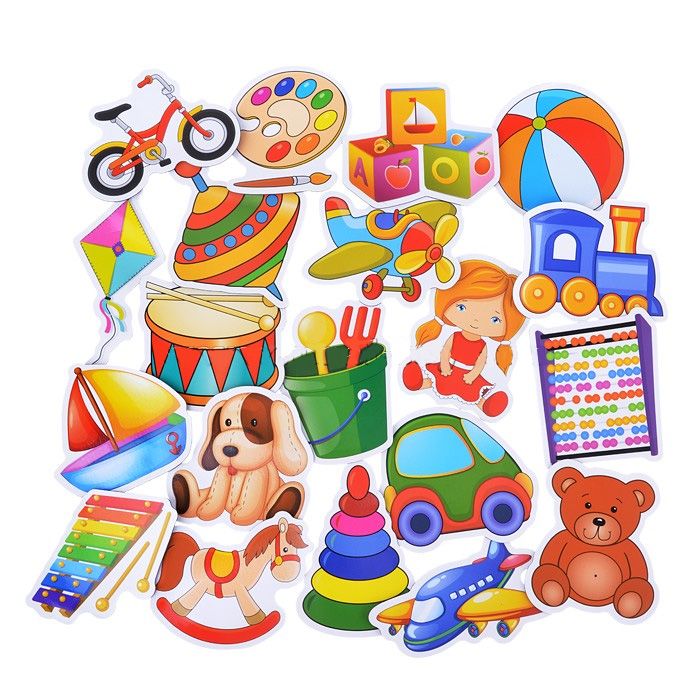 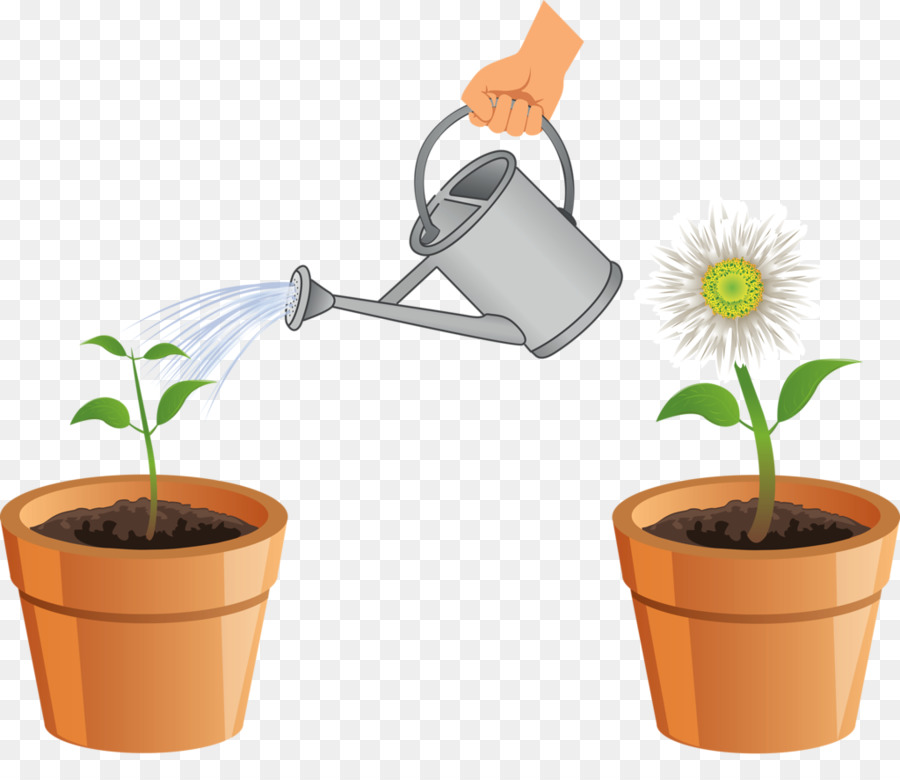 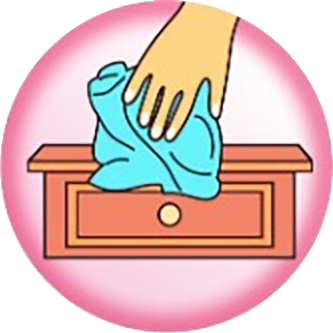 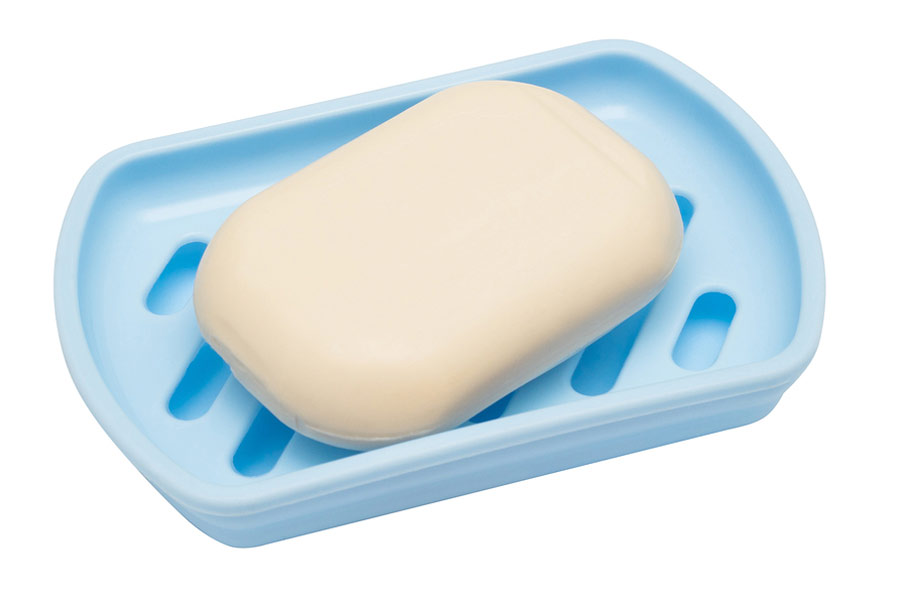 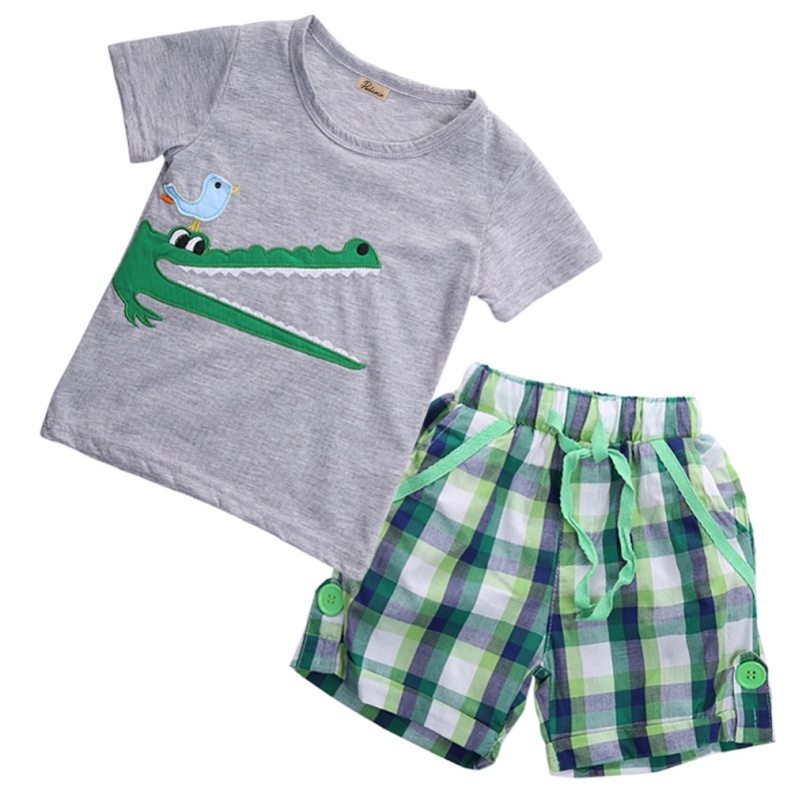 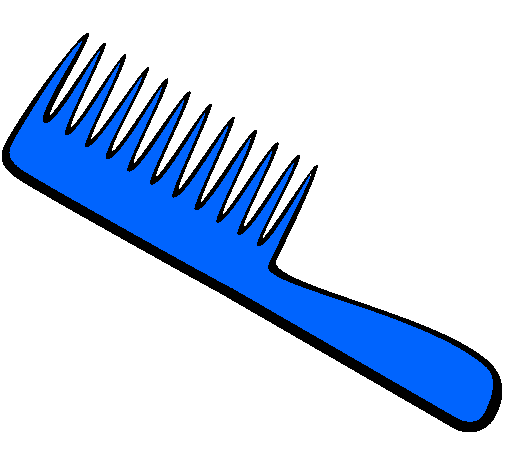